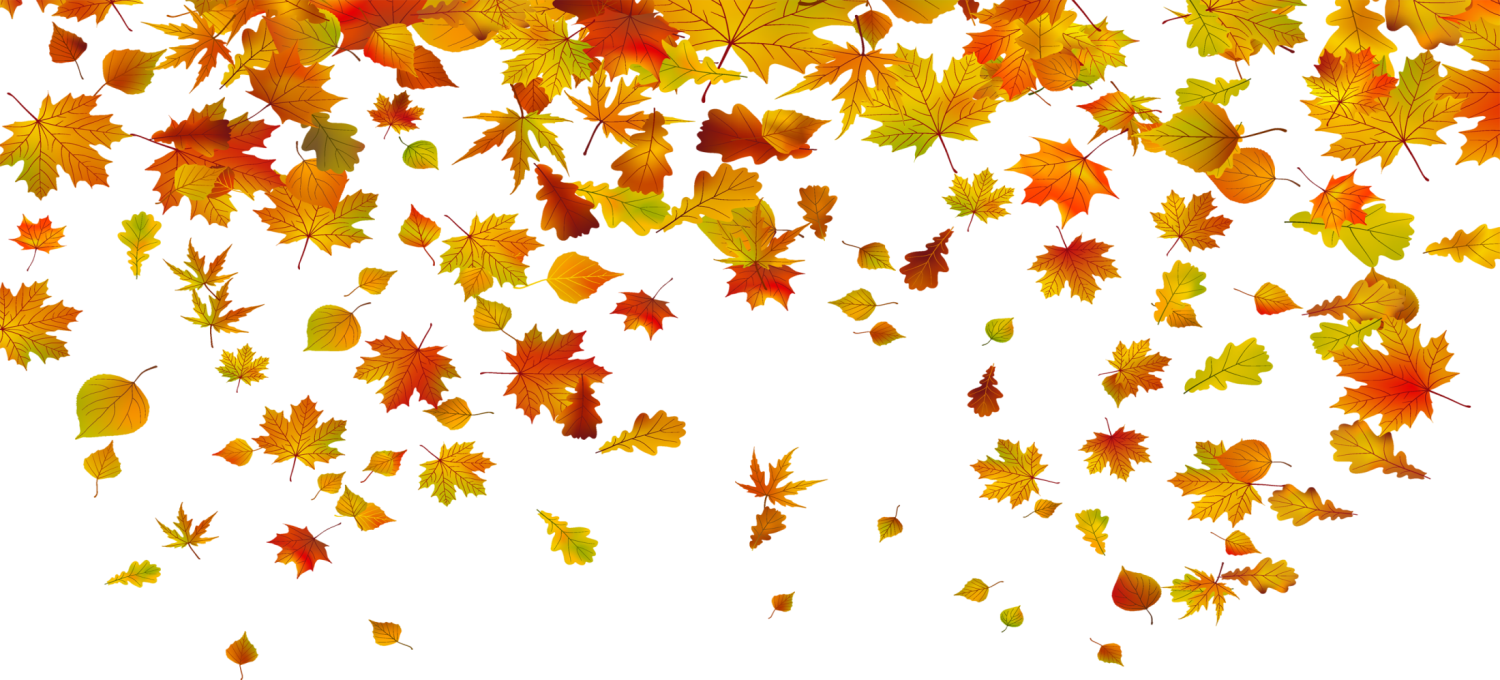 Субботник
Группа №8 
«Веснушки»
Воспитатель:
 Маврина И.Н.   

   2016 г.
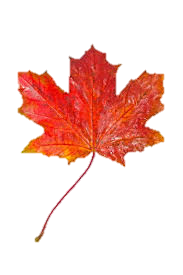 Мы устроили субботник -Нужно мусор убирать!Не гуляем беззаботно,Всем хватает здесь работы:Надо чистить и копать.
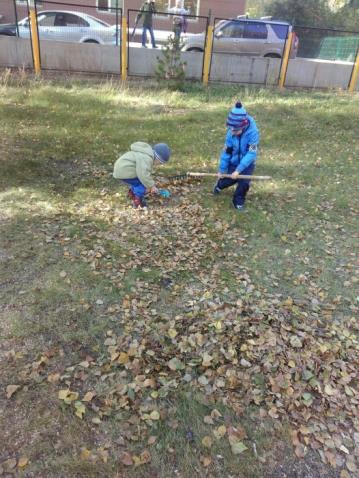 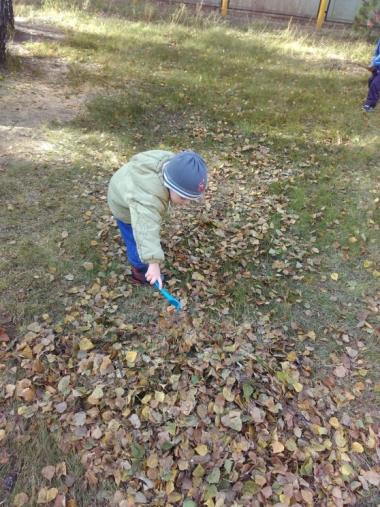 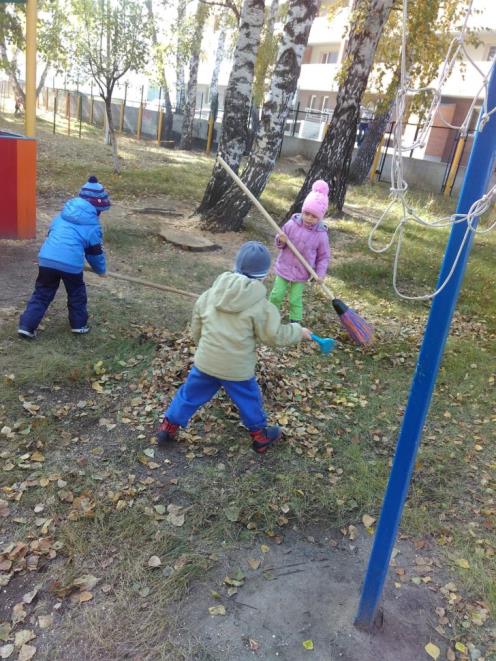 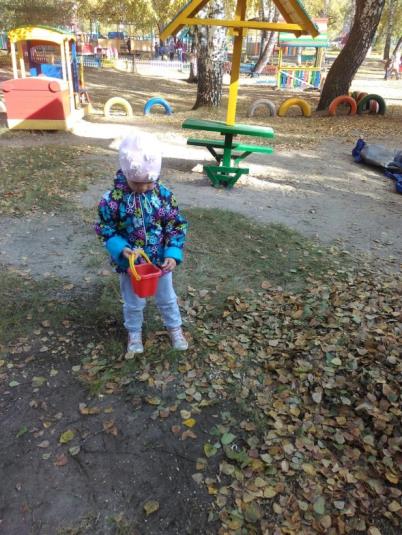 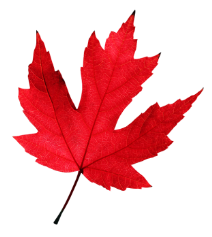 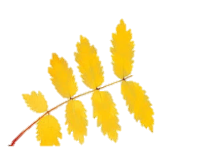 Мётла и грабельки взять поспешим,Вместе большие дела совершим!
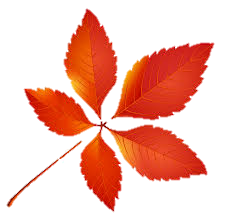 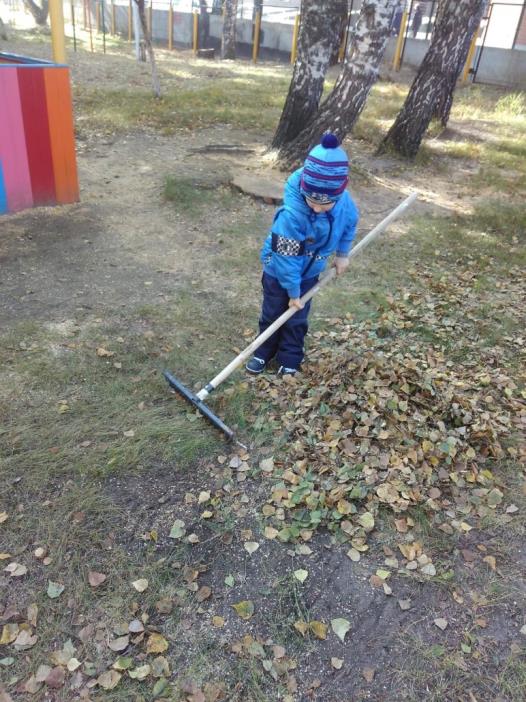 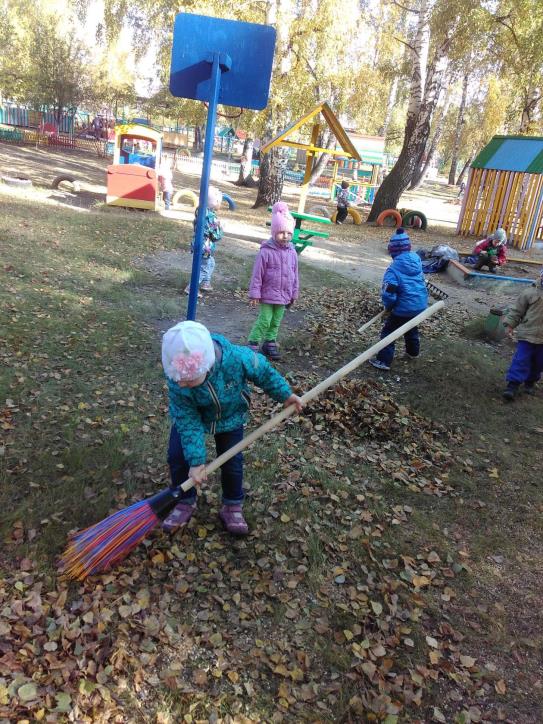 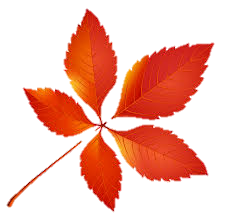 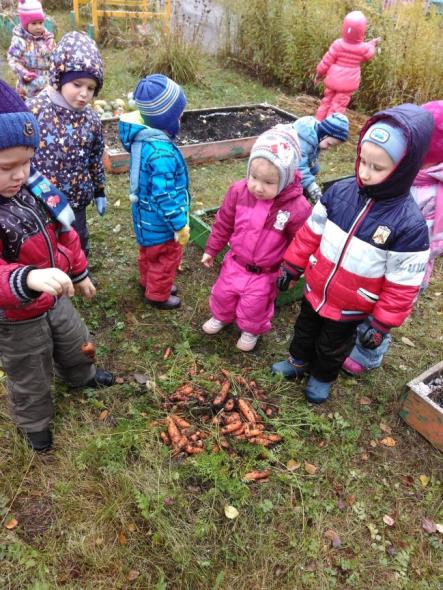 Собираем урожай!В огороде много гряд,Есть и репа,и салат.Тут и свекла,горох.А картофель разве плох?Наш зелёный огород Нас прокормит целый год!
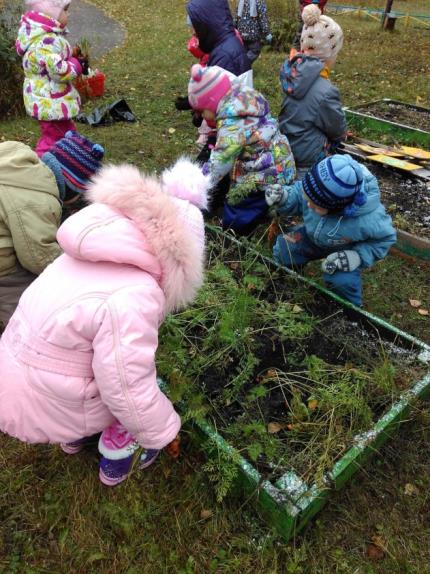 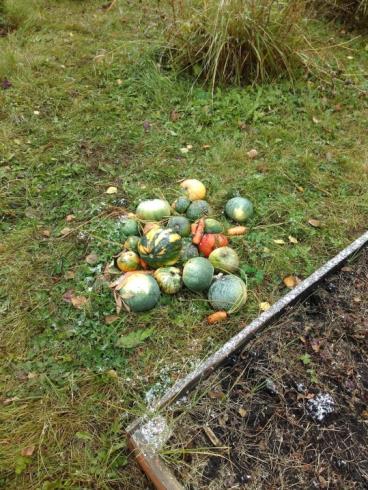 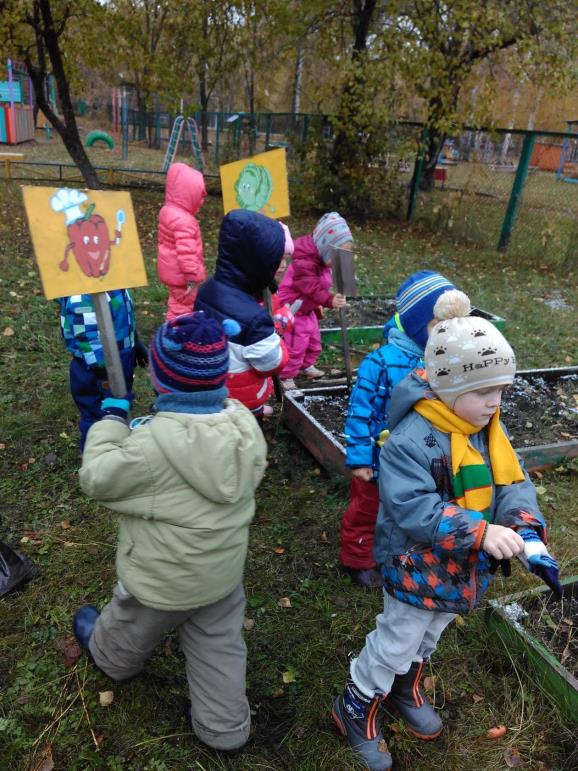 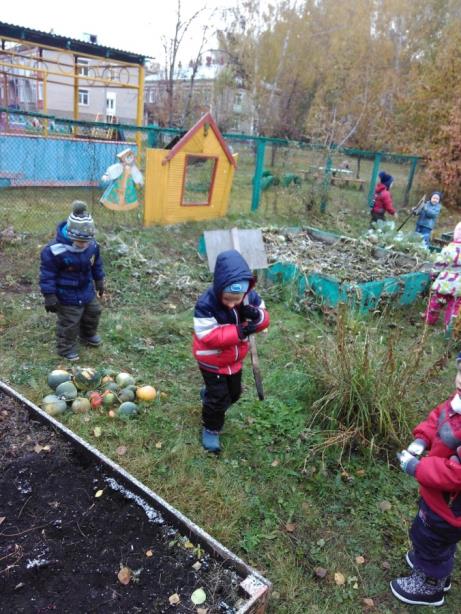 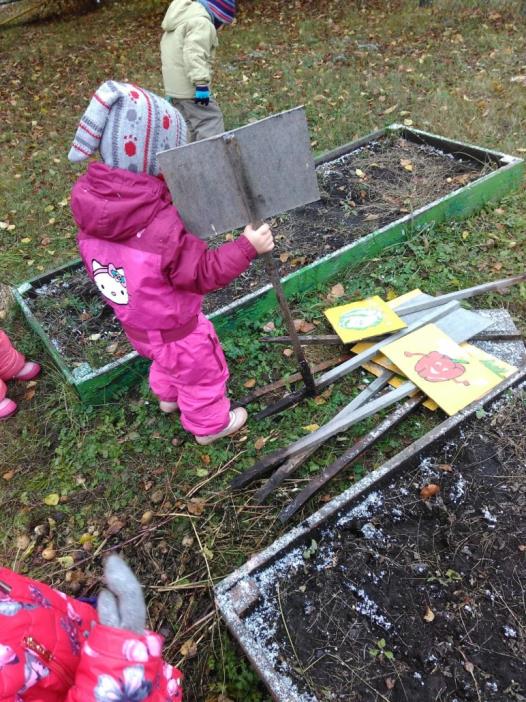 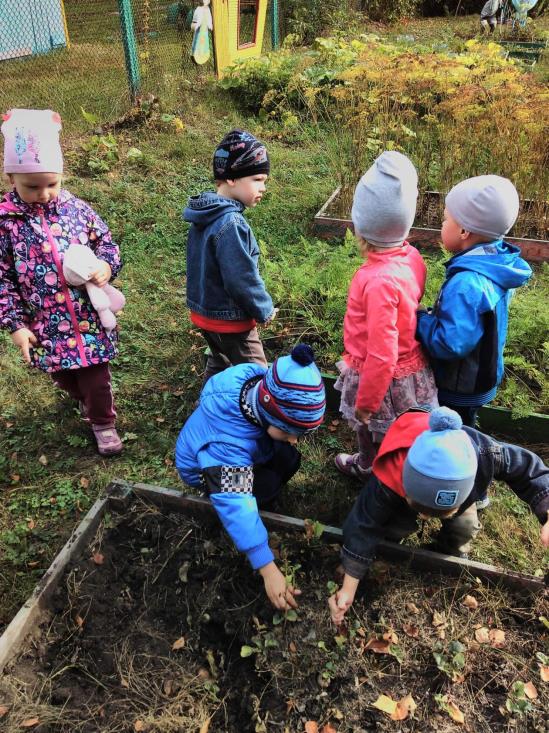 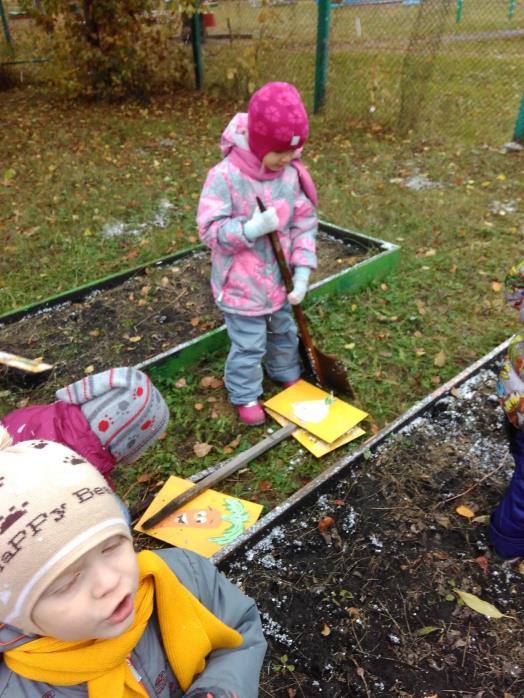 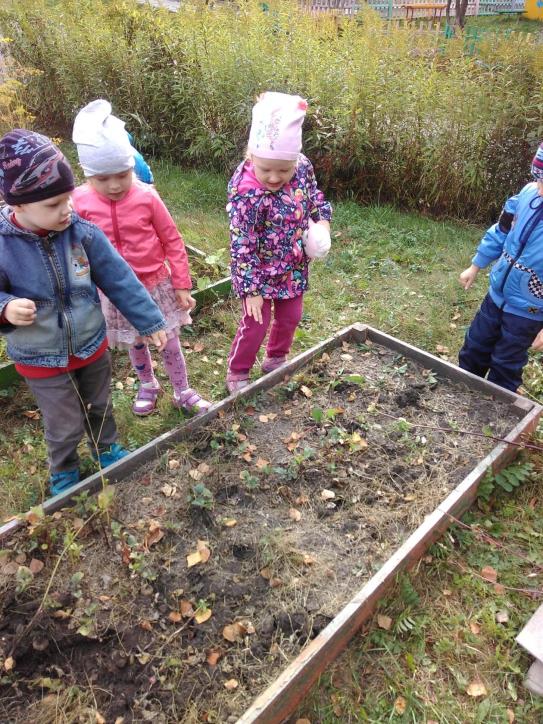 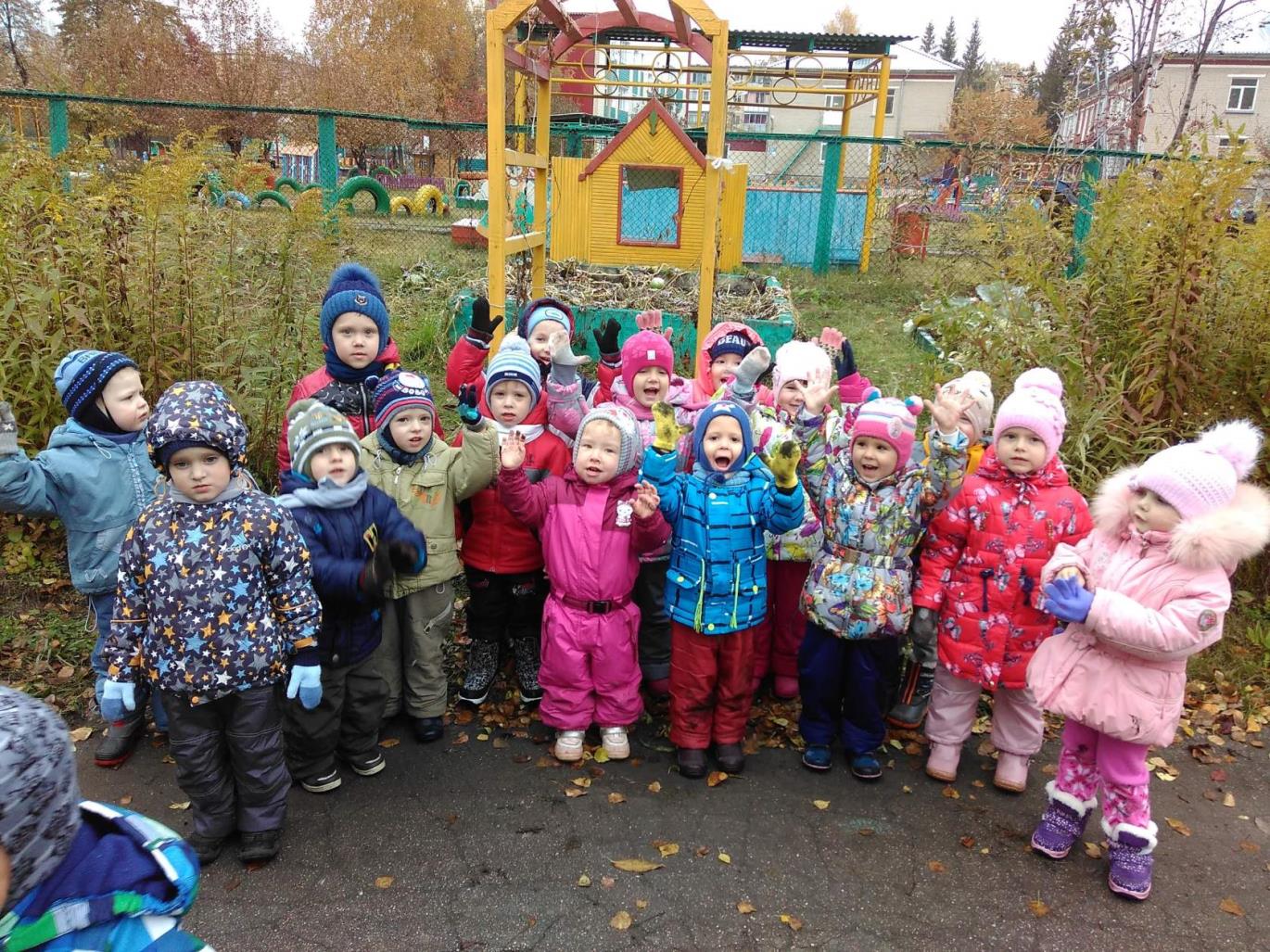 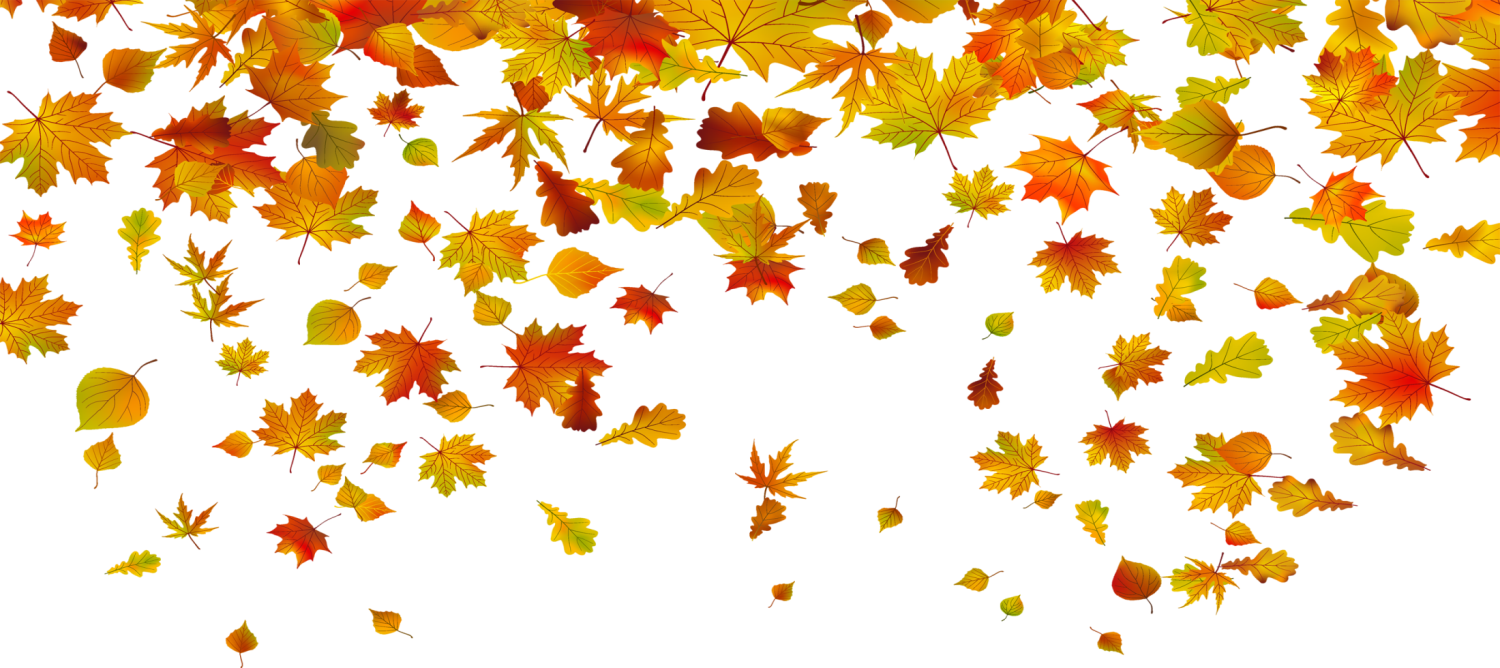 Спасибо за внимание!!!